Adapting to climate change – Year 6  - ‘What is happening to our planet and how will the animals cope?’
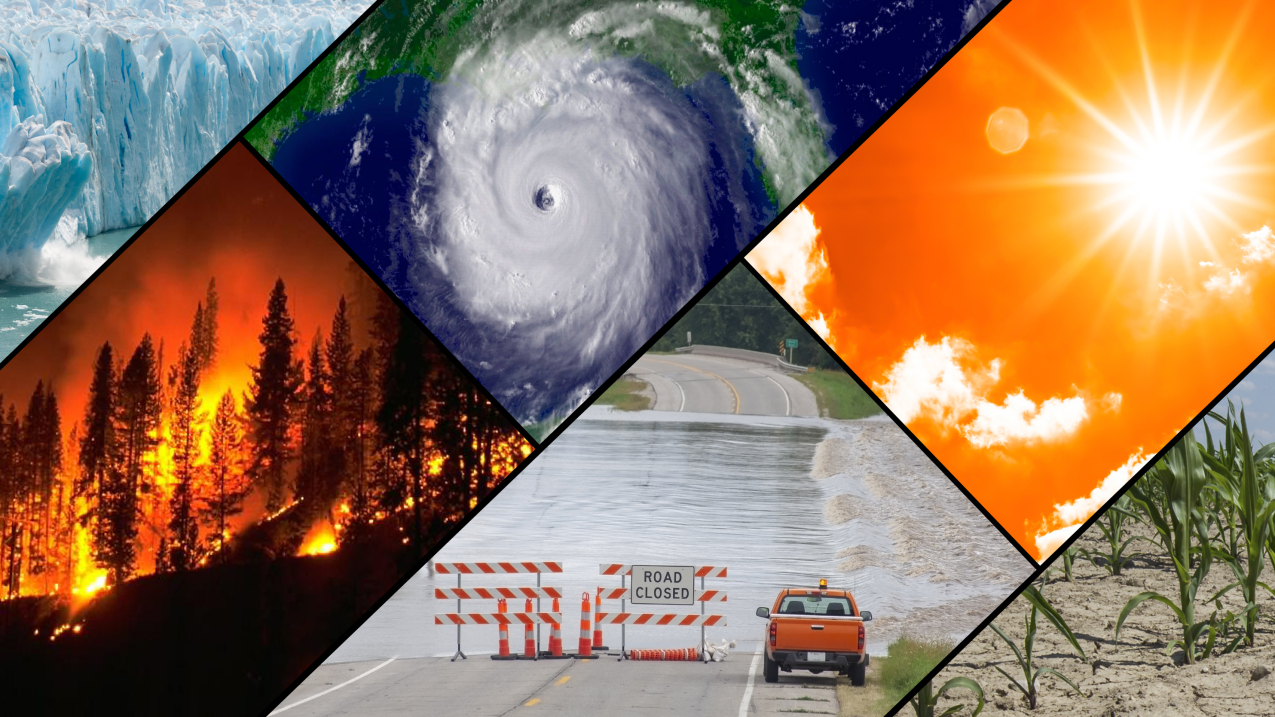